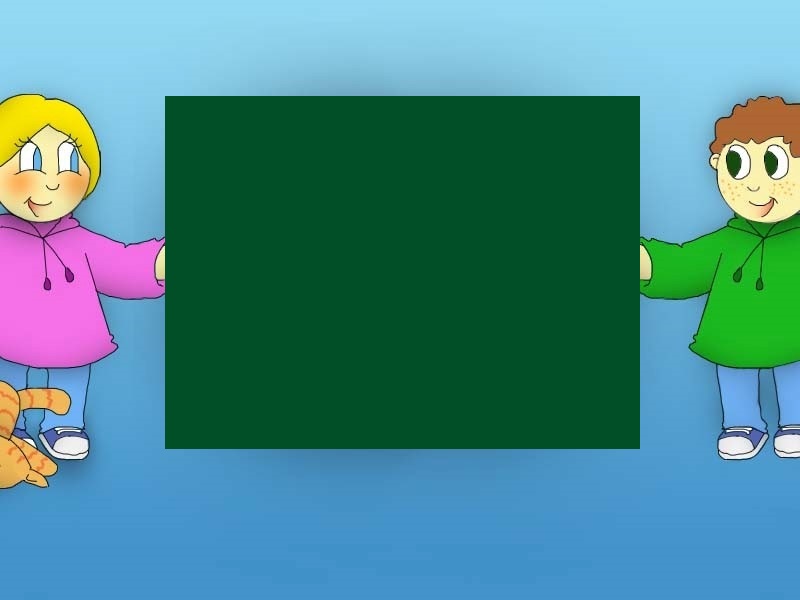 ПРИДЈЕВИ
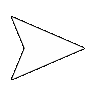 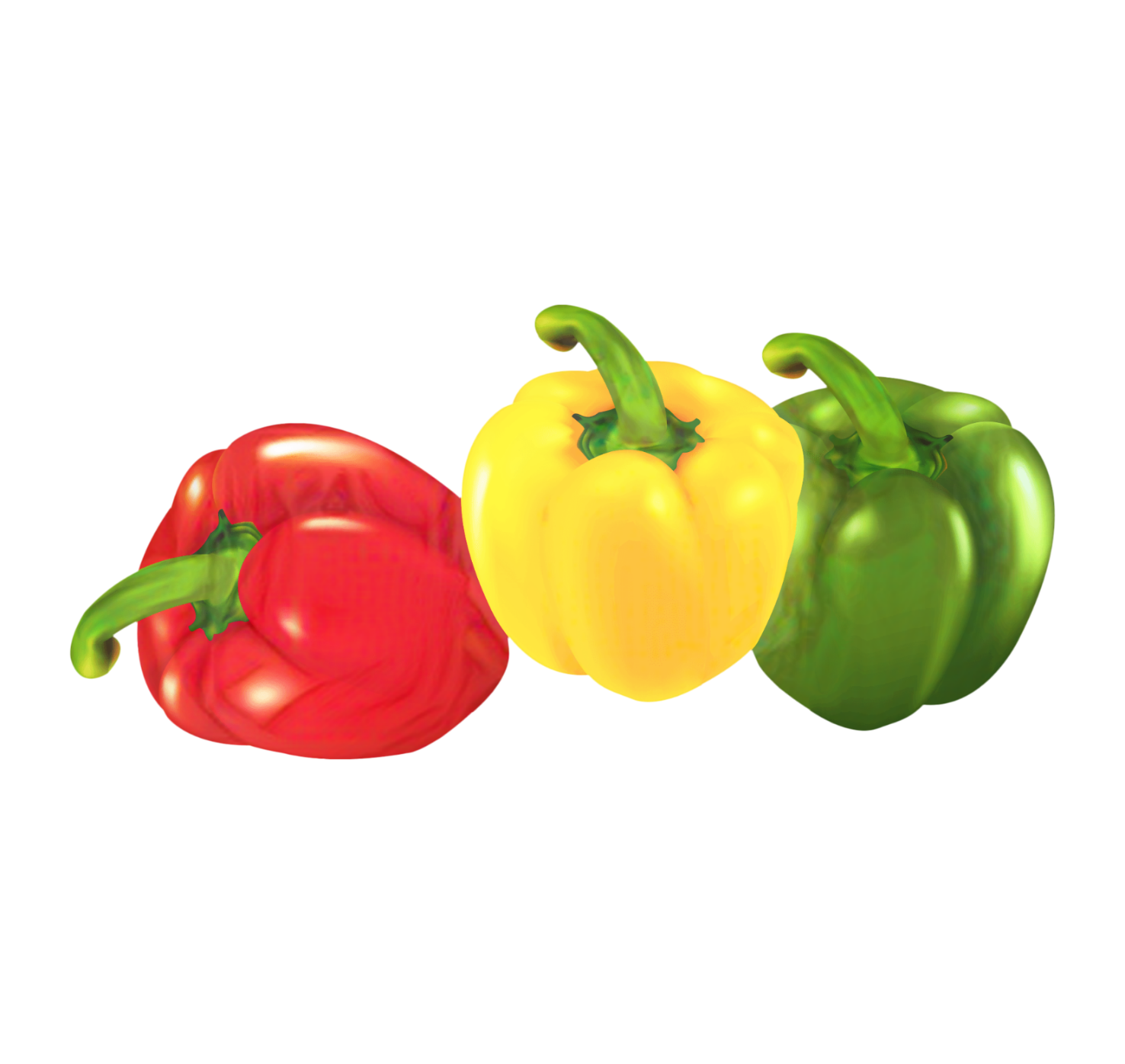 ,,Људи имају навику
 да гаје и једу паприку. 
Зелене, црвене, жуте,
крупне, сићушне, глатке. 
Мој тата воли љуте, 
ја волим благе и слатке.“ 
                              Д. Ерић
Ријечи: зелене, црвене, жуте,
крупне, сићушне, благе, 
глатке, слатке, означавају 
особине паприка. Све су то
            
              ПРИДЈЕВИ.
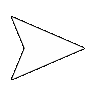 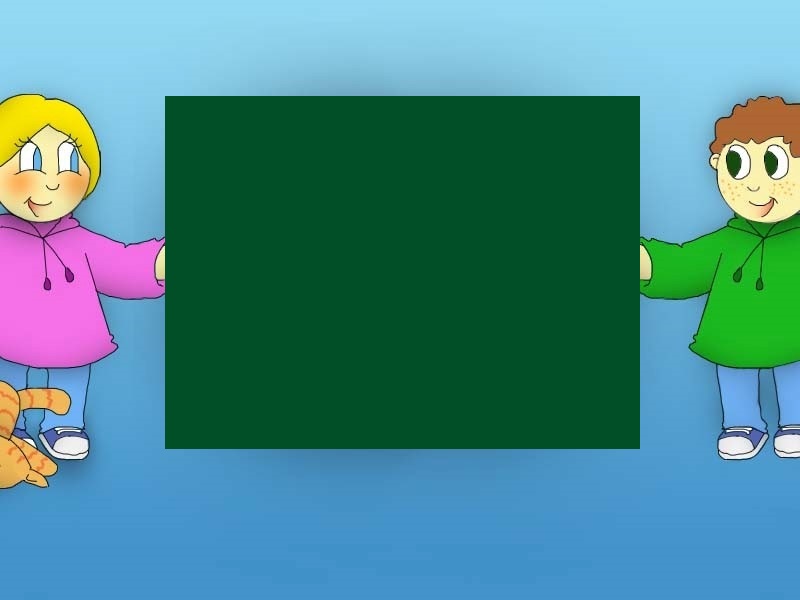 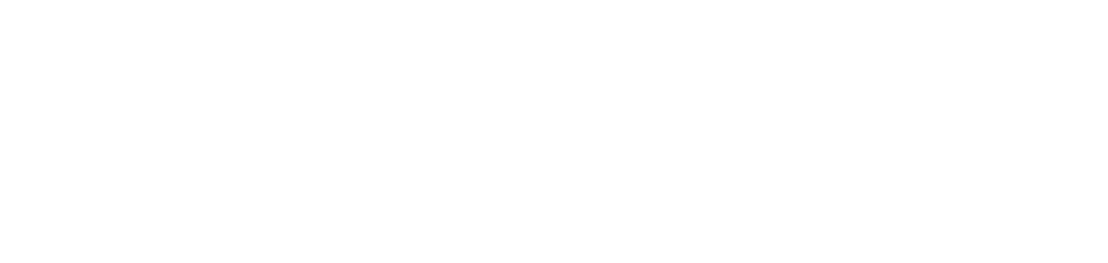 Вриједни Јоца чита омиљену књигу.
какво је нешто
какав је неко
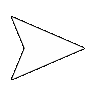 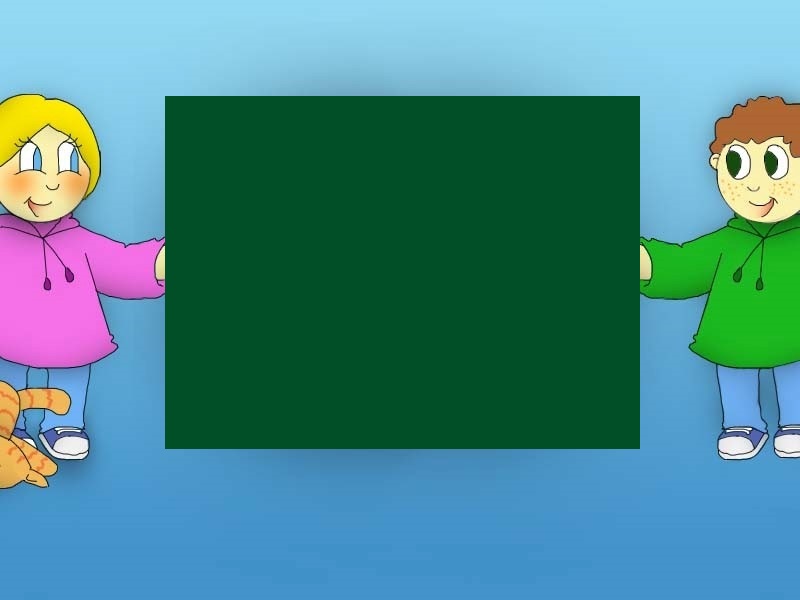 Придјеви су важни зато што описују именицу и употпуњују текст.
-  умиљата, шарена, мала...
Мачка
Лопта
-  фудбалска, Маркова, гумена...
Јабука
-  слатка, црвена, сочна...
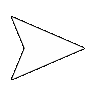 ПОВЕЖИ ИМЕНИЦУ СА ОДГОВАРАЈУЋИМ ПРИДЈЕВОМ.
ЛАНЧИЋ			ЖУТО

КЊИГА			ДЕДИН

ЧАША			ЗЛАТНИ

УНУК				КИСЕО

СУНЦЕ			СТАКЛЕНА

ЛИМУН                               ОМИЉЕНА
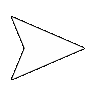 У сљедећим реченицaма подвуци придјеве.
Жућкасти маслачак провирује из зелене траве.
Марко сједи на дрвеној клупи и посматра плаво небо.
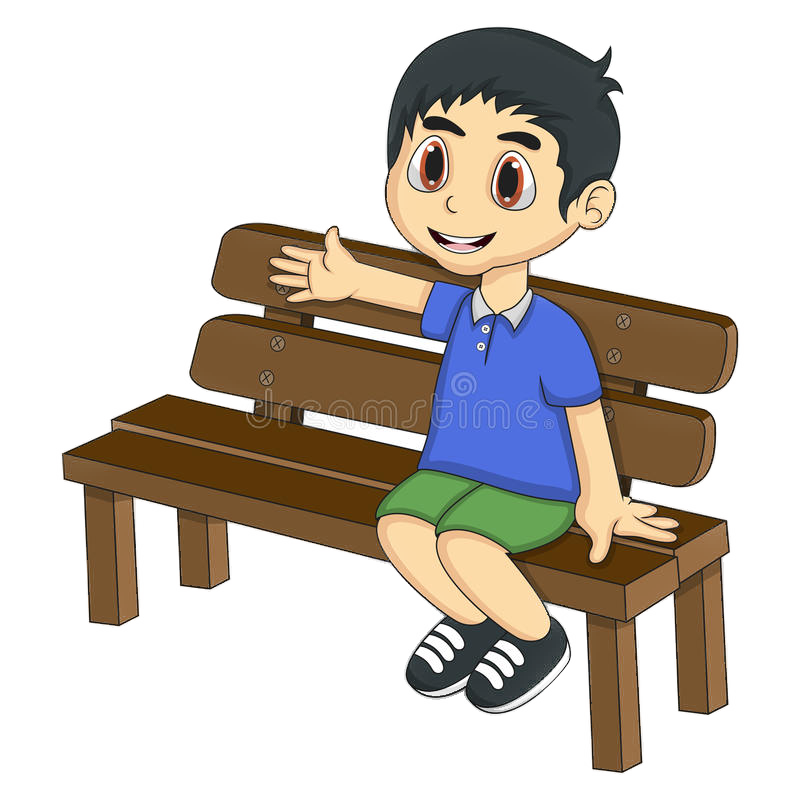 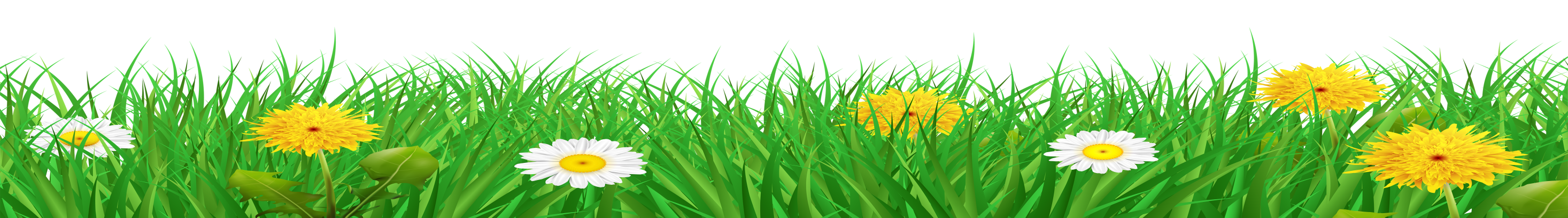 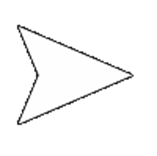 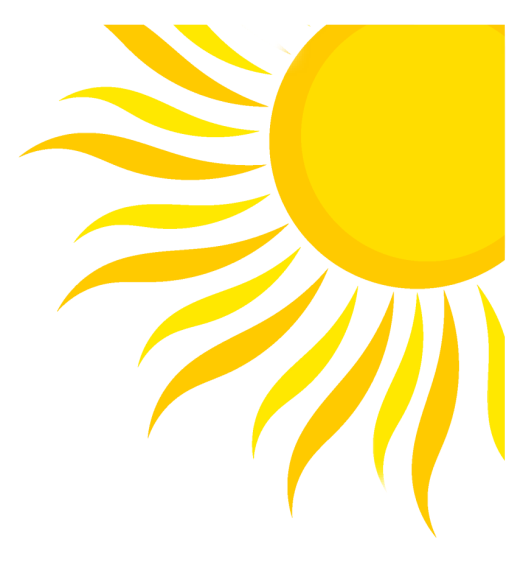 Сјајно сунце расипа топле зраке на олистале воћњаке.
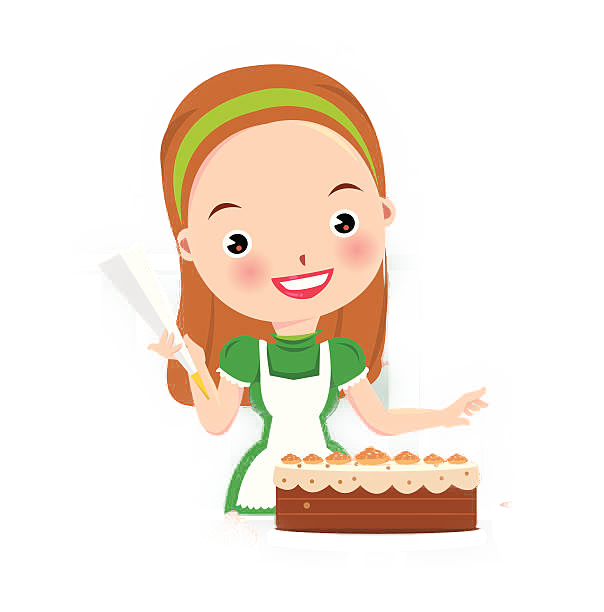 Вриједна Мара је направила слатки колач.
ПРИДЈЕВИ СТОЈЕ УЗ ИМЕНИЦУ И БЛИЖЕ ЈЕ ОДРЕЂУЈУ!
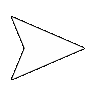 Дoпуни реченице придјевима.
каменој
Зелени
гуштер се сунча на 	  	  огради.
Саша посматра       	      ,		        ријеку.
предивну
зелену
Мирисно
бакиној
цвијеће је процвјетало у                 башти.
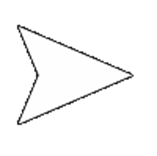 ЗАДАТАК ЗА САМОСТАЛАН РАД

           У одломку приче „Бамби“ пронађи и подвуци све придјеве.
Дошло је ново прољеће, а с њиме је рођен Бамби, њежно и крхко лане. Шума је била ужурбана и ускомешана због тог важног догађаја. Веселе вјеверице, малени миш, трбушасти кунић, радознале птичице и све животиње дошле су упознати Бамбија. Бамби је стао на своје танке ножице и полако почео откривати чудесну шуму.
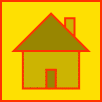